Conversations to build trust in vaccinationA training module for health workers
May 2017
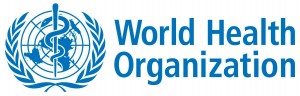 1
[Speaker Notes: This training module was developed with thanks to Shweta Dhawan, Dalhousie University, Canada. 
Appreciation for technical inputs on the content also goes to: 
Professor Noni Macdonald at Dalhousie University, and 
Professor Anna Taddio, at the University of Toronto.]
How to use this training module?
The content in this training module is intended to be practical and adaptable for almost any setting. 

Prior to the training, we recommend that the programme manager/trainer adjust the content to allow for any local considerations.
2
Introduction
In almost every community, there may be individuals who have lower levels of trust in vaccines, or may doubt or be indecisive about vaccination. 

These individuals may be considered to be ‘hesitant’.

How do we identify them?
How do we listen to and understand their concerns? 
How do we respond to their concerns in a helpful way?
How do we help move them towards vaccination?
3
Learning objectives
At the end of this training module, the participant will:
Understand the key principles on communicating with vaccine hesitant individuals
Learn skills to listen and engage in conversations aimed at building trust in vaccines
Be able to respond to parental concerns regarding vaccine safety and effectiveness using motivational interviewing strategies

Duration: 2 hours approximately
4
What is vaccine hesitancy?
HESITANCY
ACCEPT BUT UNSURE
REFUSE BUT UNSURE
ACCEPT SOME, DELAY AND REFUSE SOME
ACCEPT ALL
REFUSE 
ALL
A delay in acceptance or refusal of vaccines, despite availability of vaccination services
Complex and context specific, varying across time, place and vaccine
5
Factors contributing to vaccine hesitancy
Complacency
Low perceived risk of      vaccine-preventable diseases, and vaccination not deemed necessary. Other life/health issues are a greater priority
Confidence
Low levels of trust in vaccines, in the delivery system, and in health authorities
Convenience
Barriers related to geographic accessibility, availability, affordability, and acceptability of  services
6
What factors influence decisions about vaccination?
7
How is hesitancy expressed?
Why are vaccines necessary for everyone?
Is my child going to get sick after getting a vaccine?
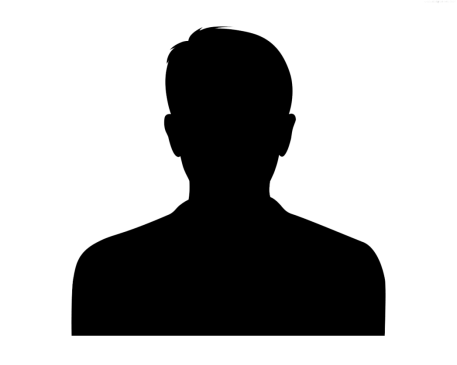 What are the risks in providing vaccines to my child?
Are vaccines safe?
8
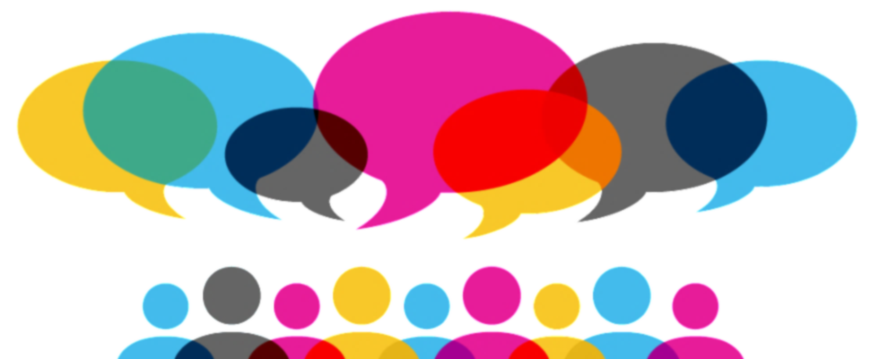 Group discussion (5 minutes)
Provide some SPECIFIC examples of vaccine hesitancy you may have come across in your community.
9
Addressing vaccine hesitancy
No single strategy can address all of the different dimensions of hesitancy
What health workers (HW) say and how they interact with the patient/caregiver can strongly influence vaccine acceptance
This module focuses on evidence-informed best practices for HWs to increase vaccine acceptance through skilled conversation about vaccination.
10
Who might express vaccine hesitancy?
It can be anyone, including but not limited to…
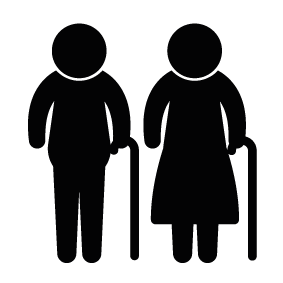 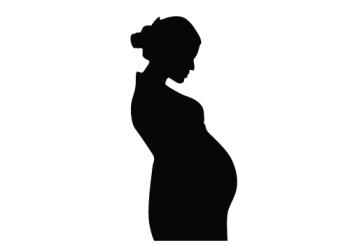 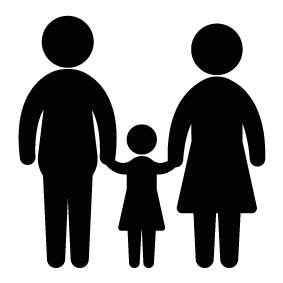 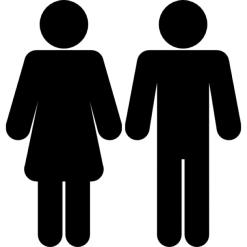 Pregnant
Women
Elderly
Caregivers
Adults
Adolescents
And others, e.g. religious leaders, media, health workers, etc.
11
How can a health worker identify hesitant individuals?
Open the conversation with a presumptive statement or announcement, presenting vaccination as a default:
“Now it’s time for Sarah’s vaccines.”
“Today we’ll give Sarah her vaccines”
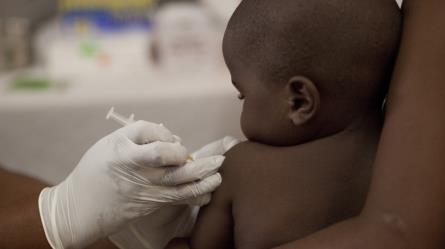 12
Is the caregiver/patient hesitant?Examples of some responses…
HESITANCY
ACCEPT BUT UNSURE
REFUSE BUT UNSURE
ACCEPT SOME, DELAY AND REFUSE SOME
ACCEPT ALL
REFUSE 
ALL
“I don’t trust vaccines”
“No, I’m not sure this is right for my child/for me”
“OK, I guess I’ll vaccinate”
“I don’t know”
“I have doubts”
“I’m ready”
13
If hesitant, how to proceed?
ACCEPT BUT UNSURE
REFUSE BUT UNSURE
ACCEPT SOME, DELAY AND REFUSE SOME
REFUSE 
ALL
ACCEPT ALL
14
It is frequently observed that, incorrectly…
Hesitant caregivers/patients may be offered a response such as:
“Vaccines are good for you. You must get them.” (Directive)
“You are wrong. Research supports vaccines.” (Argumentative)

Further, little or no time is spent on exploring the reasons and motivations behind the hesitancy about vaccination.

This style of communication can contribute to DECREASING TRUST between the health workers and the caregivers/patients. 
 Vaccine uptake does not improve
15
For conversations with hesitant individuals:Motivational interviewing
A method of interacting with patients 
Aimed at exploring reasons for hesitancy and changing attitudes and behaviour
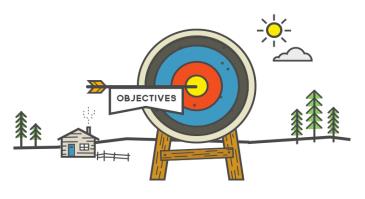 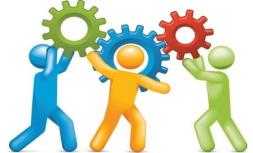 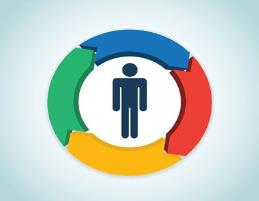 Collaborative
With a specific objective
Patient-centred
16
What is the objective for the health worker?
To move the caregiver to accept vaccination
HESITANCY
REFUSE BUT UNSURE
ACCEPT BUT UNSURE
REFUSE 
ALL
ACCEPT SOME, DELAY AND REFUSE SOME
ACCEPT ALL
To move the caregiver/patient who is hesitant to accept vaccination, and increase vaccine uptake
17
If the individual is hesitant,              proceed with the following 5 stepsfor a more effective conversation  USING MOTIVATIONAL INTERVIEWING:
Motivational interviewing has been used widely and proven to be an effective tool in producing behaviour change in other areas of health, e.g. physical illness. 
This training presents  motivational interviewing methods adapted for the context of vaccination.
18
Ask open-ended questions
Open questions using  “what”, “why”, “how”, “tell me…” 
to explore reasons behind hesitancy
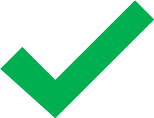 19
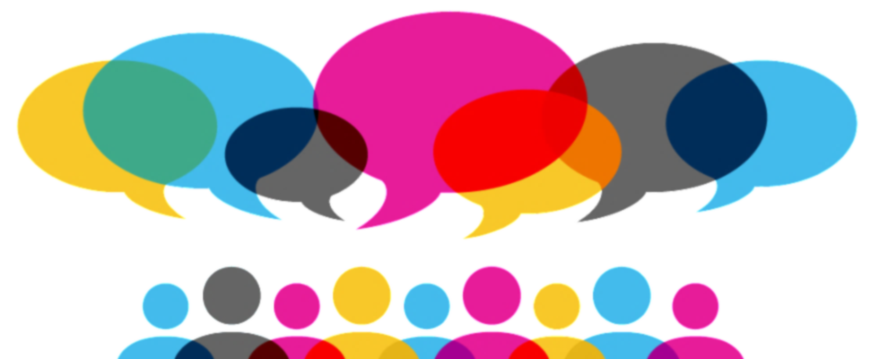 Discussion (5 minutes) In pairs or groups of three
Provide examples of other open-ended questions you could use.
20
Reflect and respond

Simple reflection: directly repeating what the person says.
Complex reflection: repeating what you think the person means.
Caregiver: “I know vaccinating will help my child but I am afraid.”
Simple reflection: “I understand that you are afraid.”
Complex reflection: “You want to make the best choice for your child but you are nervous.”

 Use both types of statements to acknowledge concerns.
21
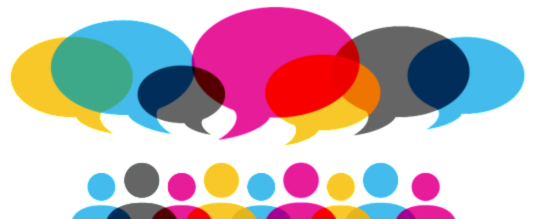 Discussion (5 minutes)In pairs or groups of three
Provide examples of complex reflection and open questions to caregivers’ responses to the following scenarios.
Father: “I am not convinced about vaccines, so it seems like too much effort to come all the way to get them.”
Patient: “I know vaccinating will help me but I am afraid of side effects.”
Mother: “I am not sure what to do because my community leader objects to vaccines.”
22
Responding to hesitancy: examples
Complex reflection followed by open questions
Patient: “I know vaccinating will help me but I am afraid of side effects.”
“I understand that you want to make the best choice for yourself. What side effects are you concerned about?”
23
[Speaker Notes: Note to facilitator: Please highlight to the trainees that the suggested questions are examples of what may be asked during a conversation. Questions should be chosen in response to the context and the nature of the patient/caregiver’s concerns.]
Responding to hesitancy: examples
Complex reflection followed by open questions
Mother: “I am not sure what to do because my community leader objects to vaccines.”
“I can see you may be questioning vaccines. How are other mothers you know dealing with vaccines?”

Other questions you can ask:
What are your concerns? 
Do you know what your community leader is concerned about?
24
[Speaker Notes: Note to facilitator: Please highlight to the trainees that the suggested questions are examples of what may be asked during a conversation. Questions should be chosen in response to the context and the nature of the patient/caregiver’s concerns.]
Responding to hesitancy: examples
Complex reflection followed by open questions
Father: “I am not convinced about vaccines, so it seems like too much effort to come all the way to get them.”
“Vaccination may be difficult to consider. 
What do you know about vaccines?“

Other questions you can ask:
Could I offer you some information on why we vaccinate?
What would it take in order for you to accept vaccination for your child?
25
[Speaker Notes: Note to facilitator: Please highlight to the trainees that the suggested questions are examples of what may be asked during a conversation. Questions should be chosen in response to the context and the nature of the patient/caregiver’s concerns.]
Affirm the strengths 
“It is great that you are starting to think         about vaccines.”

Validate concerns 
“The health of your children is important to you.” 
“Protecting yourself from illness is important for you and the health of your community.”
26
Ask-Provide-Verify
As the conversation evolves, explore the concerns further:
“Could I provide you with some information, based on what you just shared?”
“So what do you already know about vaccination?”
“Given our discussion, how do you view the decision now? Remember I am here to help talk through any concerns you may have.”
Please note: Be careful not to add potential concerns by mentioning issues not raised by the parent/caregiver.
27
Summarize the interaction 

“The reason that’s important is…”
“What that means to you is…”
“The main point to remember is….”
28
Determine the action

IF YES: Vaccinate and offer praise to affirm the positive  decision.

IF FOR FOLLOW-UP (if possible): Refer caregiver/patient to a specialist/community advocate or schedule a new discussion:
“Let’s revisit this once you have had a chance to think more about vaccination. When could you come back?”

IF REFUSAL: Do not debate. Leave the door open: 
“I understand. Please know that if you change your mind and want to talk about vaccinating, we are always available.”
29
If the caregiver/patient’s wishes are NOT to vaccinate, ensure they understand their decision, and explain their responsibilities for protecting the health of their child/themselves.

“I understand that you have decided not to vaccinate today. Please know you are taking an important responsibility. What this means is…
If your child/you are ill, you must seek medical assistance
When talking to medical/clinic staff, you must tell them that you/your child has not received all the vaccines recommended. 
You must learn about the signs and symptoms of vaccine preventable diseases.”


Reference reading on caregiver roles and responsibilities for not accepting vaccines: http://www.euro.who.int/__data/assets/pdf_file/0004/160753/If-you-choose_EN_WHO_WEB.pdf?ua=1  (in English)
30
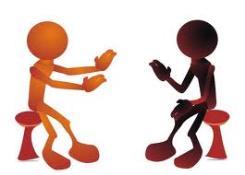 ROLE PLAYING (10-15 min)
5 minutes for role playing, 5 – 10 minutes for discussion in groups of 2 or more
Person 1: Act as a vaccine hesitant individual who… (pick one)






Person 2: Act as the health worker who is applying the principles of motivational interviewing
Any other(s): Observers
31
Reminders
32
As you apply these skills,examples of questions to ask:
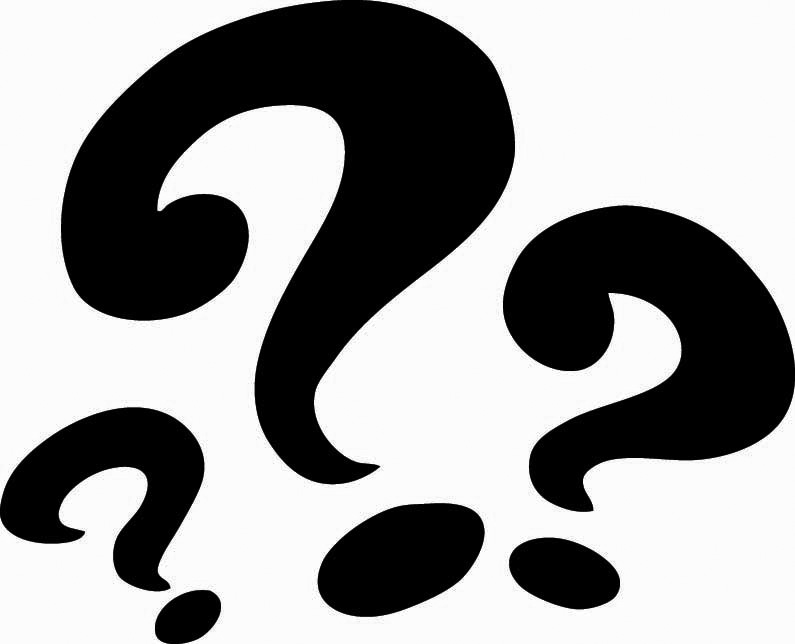 What do you think about vaccines?
What is your major concern?
What would it take to move you to a “yes” to vaccinate?
What could make it easier for you to get vaccines (on time) for yourself and/or your children?
33
When applying these approaches…
Always ADAPT the communication 
to YOUR setting

Be sensitive to culture, social norms, religion, level of education, etc.
34
Other opportunities for                          building trust in vaccines
Health workers can build trust in vaccines by being transparent and competent: 
Sharing data on diseases that can be prevented by vaccination 
Sharing information on safety and risk
Explaining why vaccines are recommended and when (including schedules and doses)
Vaccine manufacturing safety standards and national licensing
Building trust in national decision-making processes
35
Emotions matter when building trust
Remember to take into account the feelings and concerns of caregivers:
Offer the time, space, and the environment for caregivers to digest information and ask questions
Acknowledge and validate the perceptions of caregivers before advising them
Demonstrate listening, be authentic and show you care
Always tell the truth, even if admitting you do not know
36
Frequently asked questionsBY HEALTH WORKERS
How long should my conversation take with a vaccine hesitant individual?
Guided conversations should take no more time than usual routine interactions, or perhaps 2-3 minutes longer
We suggest focusing on one concern during your interaction, discussed in a competent and caring manner. 
If more time is needed, ask if the caregiver/patient can wait until after others are vaccinated, or book another visit (if feasible).
More FAQs in Appendix A.
37
Frequently asked questionsBY PATIENTS/CAREGIVERS
SAFETY OF VACCINES
Can vaccinations lead to infertility?
No, vaccinations cannot lead to infertility. In fact, medical experts suggest that some vaccines actually protect fertility indirectly by preventing the need for treatment.
Can vaccines cause harmful side effects, illness and even death?
No, vaccines are very safe. Most side effects from vaccines are minor and temporary, such as a sore arm or mild fever. Serious adverse events or death are VERY rare (e.g. 1 per millions of doses) for most vaccines.
Can needles used for immunization cause infection?
For every vaccine, we always use one-time or auto-disable syringes that cannot be reused, which eliminates the risk of transmitting infections from needles.
TIMING OF VACCINES 
Isn’t giving three needles too many in one visit?
No, receiving multiple vaccines in one visit is completely safe as you/your child’s immune system is strong enough to handle them.
38
More FAQs in Appendix A.
Summary
Conversations that guide the caregiver/patient to explore their reasons for hesitancy can help increase confidence and trust in vaccines and the vaccination programme. 

The goal of these conversations is to move someone towards a “yes” for acceptance. It may take more than one visit. 

Adequate training and practice can help lead to positive outcomes.
39
STEP-BY-STEP SUMMARY OVERVIEW
Start with a presumptive statement: “It’s time for [name]’s vaccines today”. If hesitant, follow-up with a guided conversation:
1. Ask open ended questions 
“What are your concerns about vaccinating?”
2. Reflect and respond
Caregiver: “I know vaccinating will help by child but I am afraid.”
HW: “I understand that you want to make the best choice for your child but are nervous..”
3. Affirm strengths and validate concerns
“Its great that you are starting to think about vaccines.”
“The health of your children is important to you.”
4. Ask-provide-verify
“So what do you already know about vaccines?”
“Could I provide you with some information based on what you just shared?”
“Given our discussion, how do you view things now?”
5. Summarize and describe action
“What that means to you is…”
“Could I schedule a follow up appointment soon with our [doctor/pediatrician/expert]?”
40
Thank you for your attention!
41
Appendix ACOMMONLY ASKED QUESTIONS BY VACCINE HESITANT INDIVIDUALS
42
“Won’t breast feeding protect babies from infection?”
Yes, breast milk will give some protection against some infection, but it does not have the direct ability to prevent infection like vaccines. Vaccines are very specific to the given infection and their prevention capacity is very high. 

“Can vaccines cause the infection they are supposed to prevent?”
Inactivated vaccines do not have live germs and cannot cause infections. Live vaccines have weakened germs that are unable to cause disease in healthy people. Rarely a mild form of infection may occur.
43
“Is protection from natural infection more effective protection?”
Natural infection comes with the risks of serious complications related to that infection. With vaccines, the immune system is stimulated to develop protection without infection, hence it is more effective. 

“Shouldn’t vaccines be delayed until children are older and there is less risk of side effects?”
There is no evidence that side effects are more common in infants/babies than older children. Delaying vaccines leaves young children at risk of the disease and its complications.
44
[Speaker Notes: Other FAQs on vaccination: https://www.cdc.gov/vaccinesafety/caregivers/faqs.html]